Probabilistic Graphical Models For Text Mining: A Topic Modeling Survey
V. Jelisavčić*, B. Furlan **, J. Protić**, V. Milutinović**
* Mathematical Institute of the Serbian Academy of Sciences and Arts/11000, Belgrade, Serbia
** Department of Computer Engineering, School of Electrical Engineering, 
University of Belgrade/11000, Belgrade, Serbia
	
vladisavj@mi.sanu.ac.rs, {bojan.furlan, jeca, vm}@etf.rs
Summary
Introduction to topic models
Theoretical introduction
Probabilistic graphical models: basics
Inference in graphical models
Finding topics with PGM
Classification of topic models
Classification method
Examples and applications
Conclusion and ideas for future research
Introduction to topic models
How do we define “topic”?
Group of words that frequently co-occur together
Context
Semantics?
Why modeling topics?
Soft clustering of text
Similar documents -> similar topics
Machine learning from text: where to start?
What features to use?
Dimensionality of a million (or billion) words corpus
How to use additional features alongside pure text
Introduction to topic models
How to deal with uncertainty in natural language:
Probabilistic approach

Comparison with language models:
Short distance vs long distance dependence
Local vs Global 
Sequence vs Bag
Introduction to topic models
Topic modeling in a nutshell: Text  + (PG Model + Inference algorithm) -> Topics
Probabilistic graphical models: basics
Modeling the problem:	Start with the variable space
Uncertainty through probability 
Basic elements:
Observed variables
Latent variables
Priors
Parameters
Probabilistic graphical models: basics
Too many variables -> Too many dimensions in variable space 

Dimension reduction through independence assumption
Representing independencies using graphs
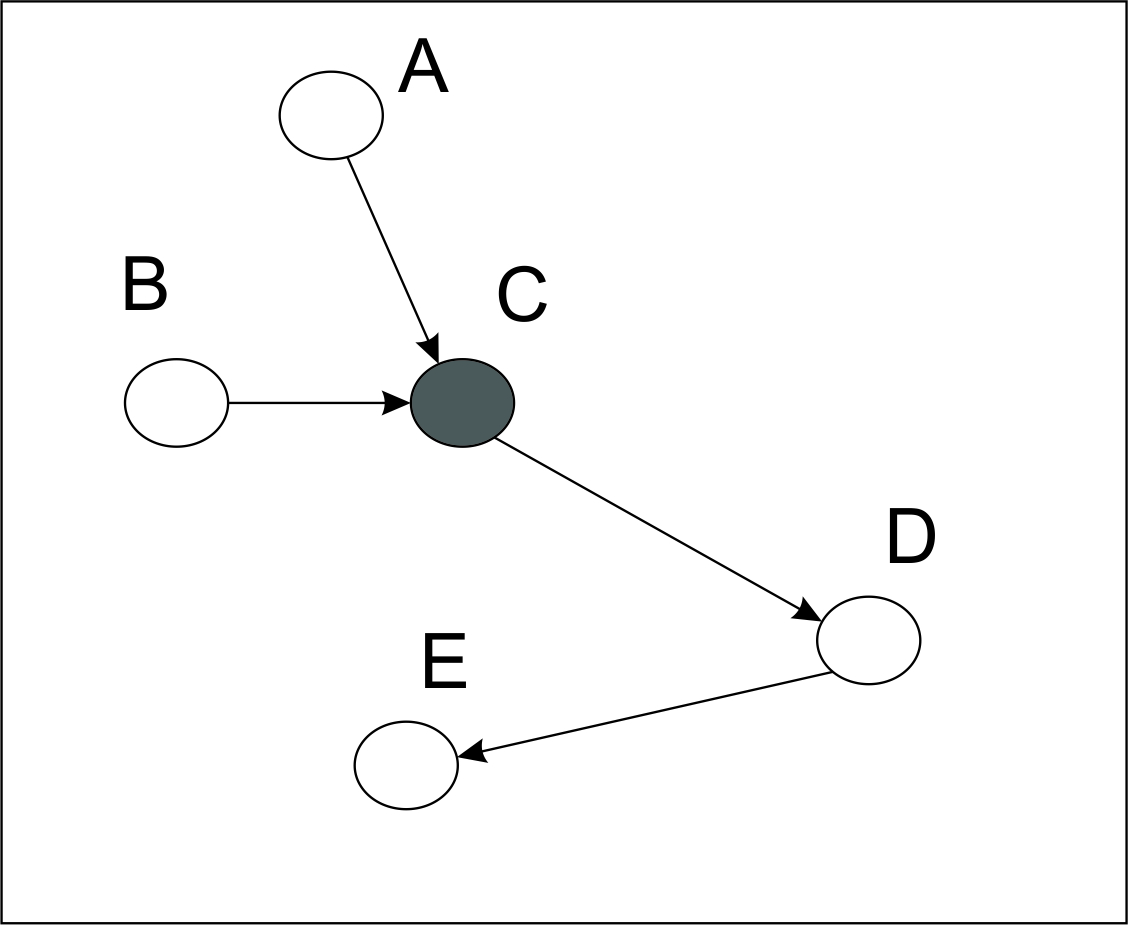 Probabilistic graphical models: basics
Marginal & Conditional independence: knowing the difference

Goals:
Learn full probability distribution from observed data 
Find marginal distribution over some subset of variables
Find most likely value of a specific variable
Inference and learning in graphical models
Likelihood:

Max likelihood estimation
Max a posteriori estimation
Max margin estimation
Inference and learning in graphical models
Goal: Learn the value of the latent variablesusing the given data (observed variables):
What are the most probable values of latent variables?	Values with highest likelihood given the evidence!
Going step further (full bayesian approach): What are the most probable distributions of lat. var.? 	Use prior distributions!
Inference and learning in graphical models
If there are no latent variables, learning is simple
Likelihood is concave function, finding max is trivial

If there are latent variable, things tend to get more complicated
Sometimes learning is intractable
To calculate the normalizing const for the likelihood,sum (or integration) over all possible values must be done
Approximation algorithms are required
Inference and learning in graphical models
Expectation Maximization
Markov Chain Monte Carlo (Gibbs sampling)
Variational Inference
Kalman Filtering
Finding topics with PGM
I.I.D. – Bag of words (de Finetti theorem) 
Representing semantics using probability: dimensionality reduction
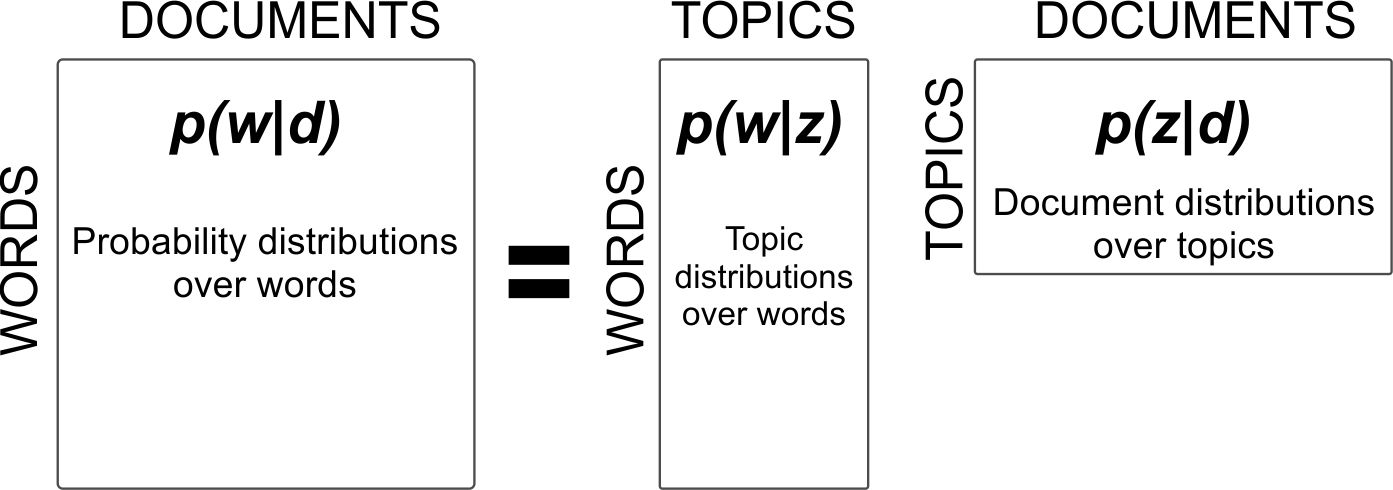 Finding topics with PGM
Variables: documents, words, topics
Observed: words, documents
Latent: topics, topic assignment to words

Documents contain words
Topics are sets of words that frequently co-occur together (context)
Finding topics with PGM
Soft clustering:
Documents contain multiple topics
Each topic can be found in multiple documents
 Each document has its own distribution over topics

Topics contain multiple word types
Each word type can be found in multiple topics (with different probability)
 Each topic has its own distribution over word types
Finding topics with PGM
Probabilistic semantic indexing:
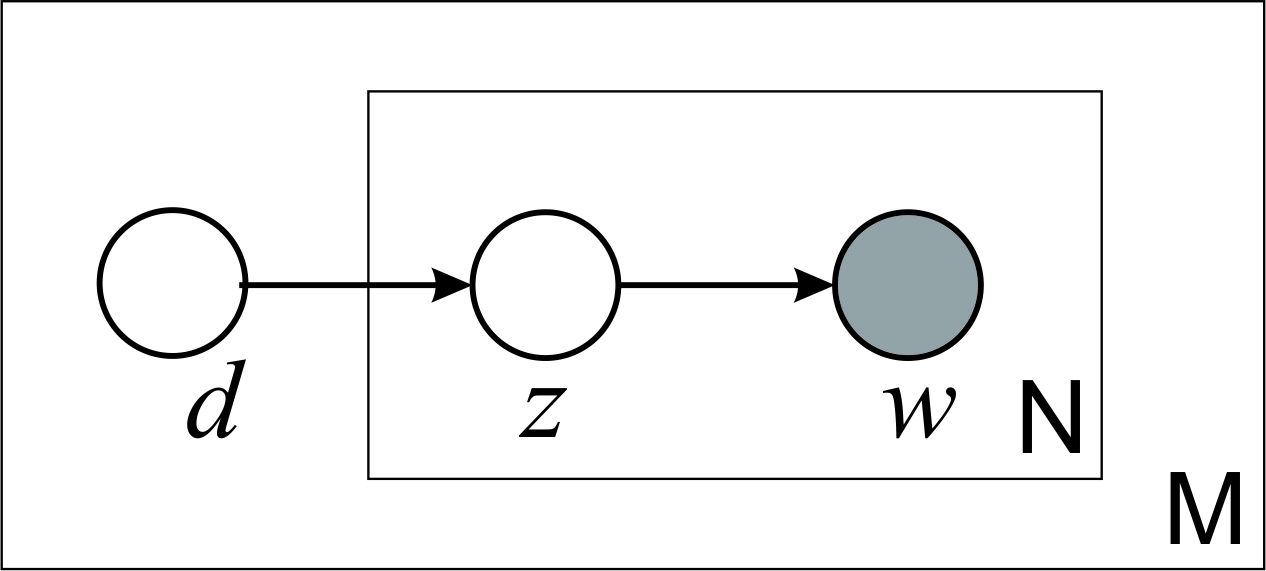 Finding topics with PGM
Soft clustering:
Documents contain multiple topics
Each topic can be found in multiple documents
 Each document has its own distribution over topics

Topics contain multiple word types
Each word type can be found in multiple topics (with different prob.)
 Each topic has its own distribution over word types

Number of parameters to learn  should be independent of the total document number
Avoid overfitting
Solution: using priors!
Each word token in document comes from a specific topic
 Each word token should have its own topic identifier assigned
Finding topics with PGM
Adding the priors: LDA
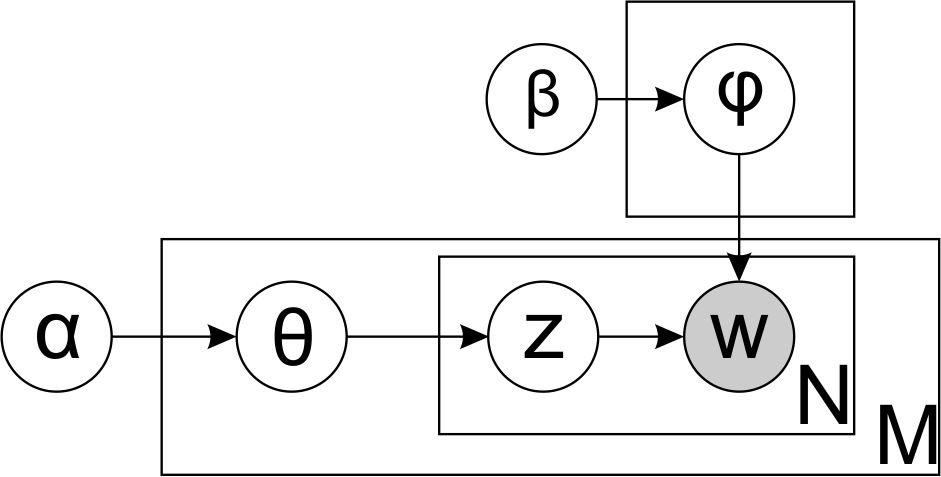 Finding topics with PGM
Advantages of using PGMs:
Extendable
Add more features to the model easily
Use different prior distributions
Incorporate other forms of knowledge alongside text
Modular
Lessons learned in one model can easily be adopted by the other
Widely applicable
Topics can be used to augment solutions  to various existing problems
Classification
Relaxing the exchangeability assumption:

Document relations
Time
Links	

Topic relations 
Correlations
Sequence

Word relations 
Intra-document (Sequentiality)
Inter-document (Entity recognition)
Classification
Modeling with additional data:

Document features
Sentiment
Authors
 
Topic features
Labels
 
Word features
Concepts
Classification
Examples and applications:Document relations
In base model (LDA) documents are exchangeable (document exchangeability assumption)

By removing this assumption, we can build more complex model

More complex model -> New (more specific) applications

Two types of document relations:
Sequential (time)
Networked (links, citations, references…)
Examples and applications
Modeling time: topic detection and tracking
Trend detection: What was popular? What will be popular?
Event detection:Something important has happened
Topic tracking:Evolution of a specific topic
Examples and applications
Modeling time: two approaches
Markov dependency
Short-distance
Dynamic Topic Model

Time as additional feature
Long-distance
Topics-Over-Time
Examples and applications
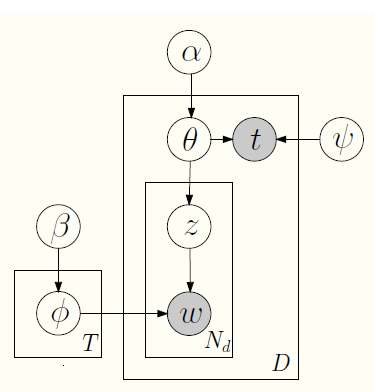 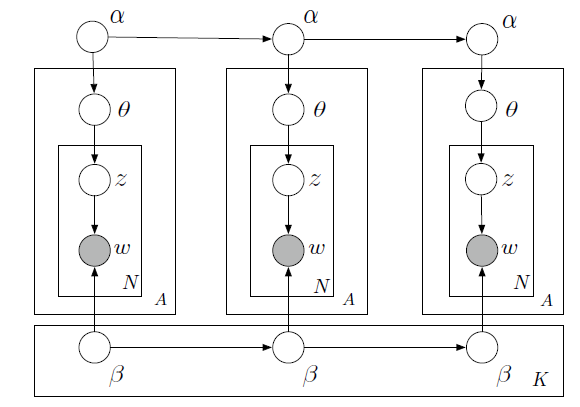 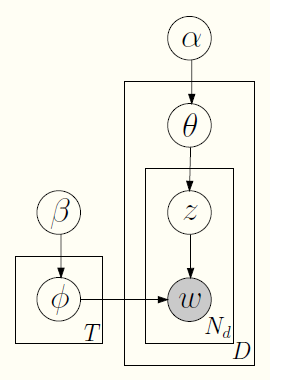 Examples and applications
Modeling document networks:
Web (documents with hyperlinks)
Messages (documents with senders and recipients)
Scientific papers (documents and citations)
Examples and applications:Topic relations
In base model (LDA) topics are “exchangeable” (topic exchangeability assumption)

By removing this assumption, we can build more complex model

More complex model -> New (more specific) applications

Two types of topic relations:
Correlations (topic hierarchy, similarity,…)
Sequence (linear structure of text)
Examples and applications
Topic correlations:
Instead of finding “flat” topic structure:
Topic hierarchy: super-topics and sub-topics
Topic correlation matrix
Arbitrary DAG structure
Topic sequence:
Sequential nature of the human language:
Text is written from beginning to the end
Topics in latter chapters of the text tend to depend on previous
Markov property
Examples and applications
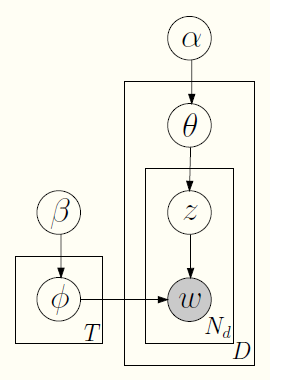 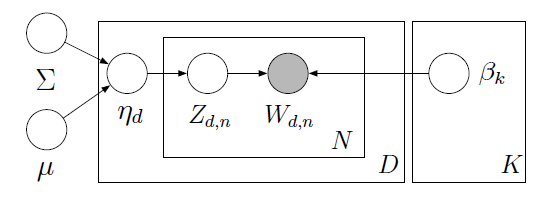 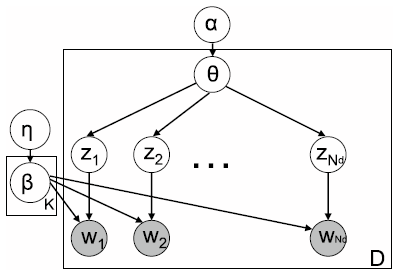 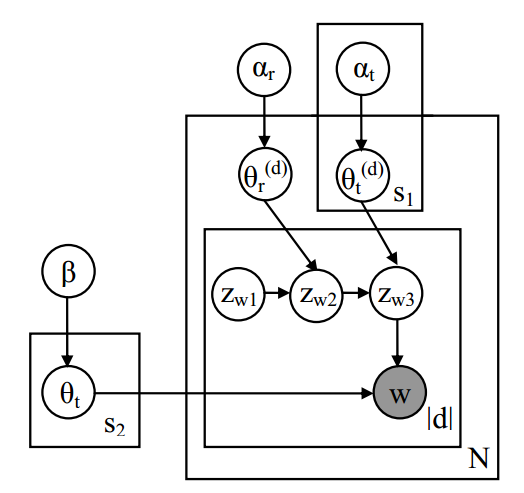 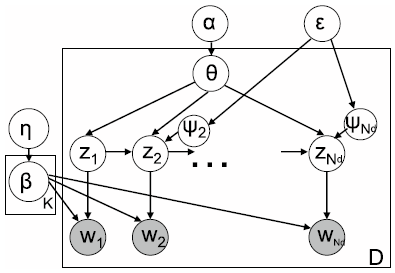 Examples and applications:Word relations
In base model (LDA) words are “exchangeable” (word exchangeability assumption)

By removing this assumption, we can build more complex model

More complex model -> New (more specific) applications

Two types of word relations:
Intra-document (word sequence)
Inter-document (entity recognition, multilinguality…)
Examples and applications
Intra-document word relations:
Sequential nature of text:
Modeling phrases and n-grams
Markov property

Inter-document word relations:
Some words can be treated as special entities
Not sufficiently investigated
Multilingual models
Harnessing multiple languages
Bridging the language gap
Examples and applications
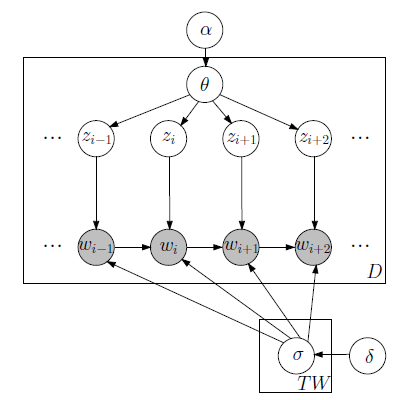 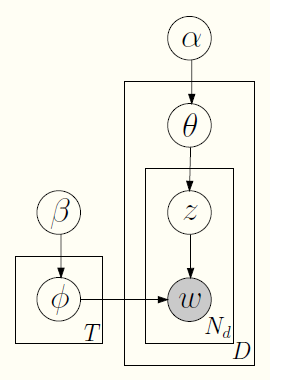 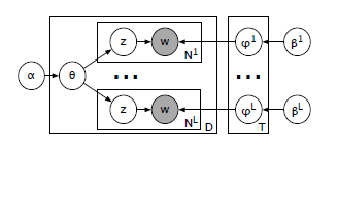 Examples and applications
Relieving the aforementioned exchangeability assumptionsis not the only way to extend the LDA modelto new problems and more complex domains

Extension can be made by utilizing additional featureson any of the three levels (document, topic, word)

Combining different features from different domainscan solve new compound problems (eg. time-evolution of topic hierarchies)
Examples and applications
Examples of models with additional features on document level:
Author topic models
Group topic models
Sentiment topic models
Opinion topic models
Examples and applications
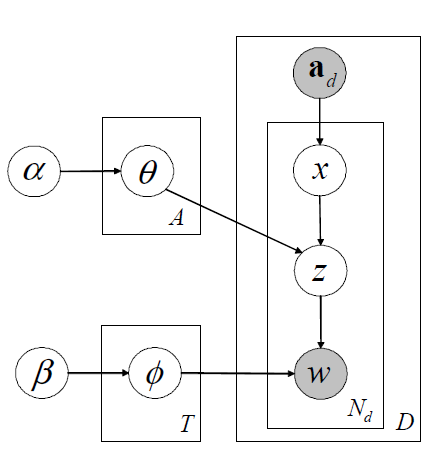 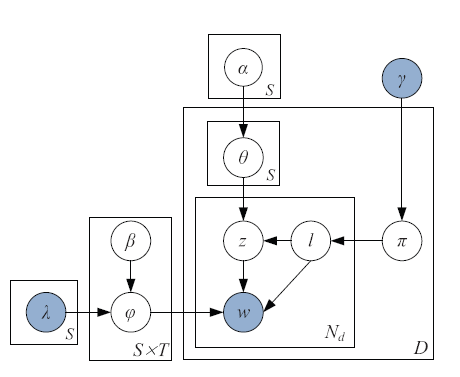 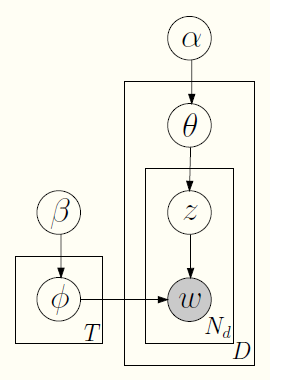 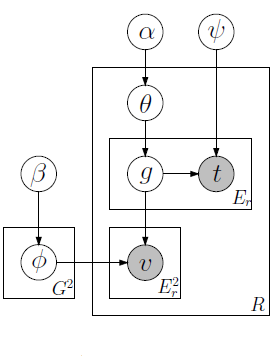 Examples and applications
Examples of models with additional features on topic level:
Supervised topic models
Segmentation topic models
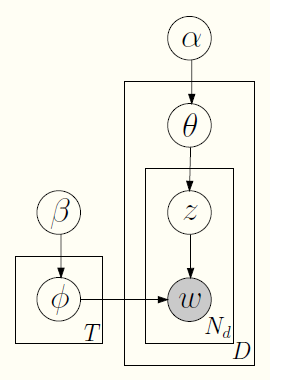 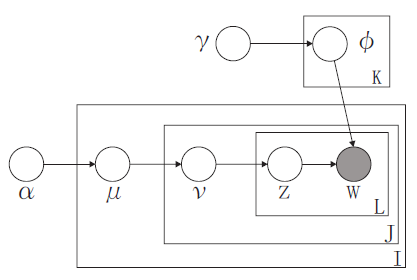 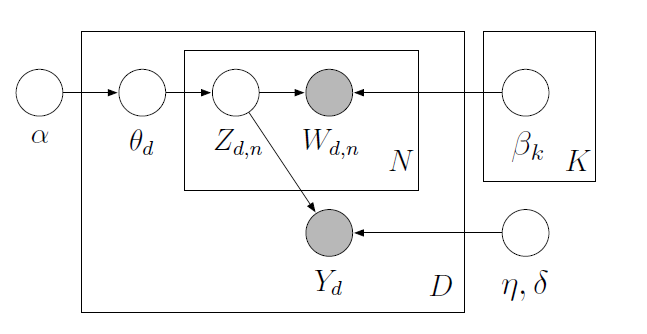 Examples and applications
Examples of models with additional features on word level:
Concept topic models
Entity disambiguation topic models
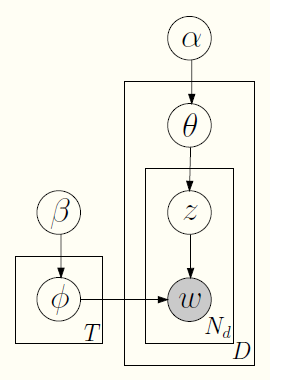 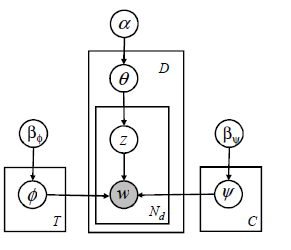 Examples and applications
Using simple additional features sometimes is not enough:
How to implement knowledge?
Complex set of features (with their dependencies)
Markov logic networks?
Incorporate knowledge through priors
Room for improvement!
Number of parameters is often not known in advance:
How many topics are there in a corpus?
Solution: non-parametric distributions
Dirichlet process (Chinese restaurant process, Stick-breaking process,Pitman-Yor process, Indian buffet process….)
Examples and applications
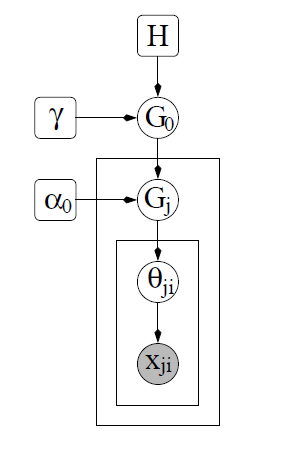 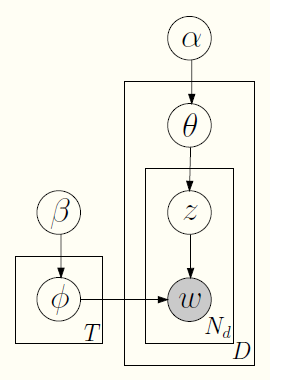 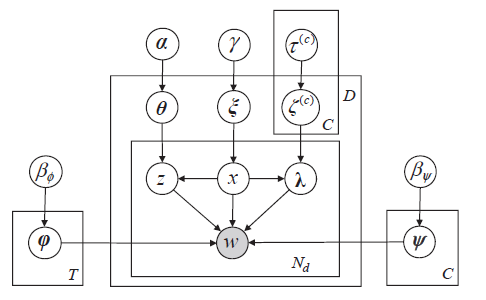 Conclusion and Ideas for Future Research
Extending the “word” side of topic models (e.g., harnessing morphology): Stem LDA

Combining existing topic modeling paradigms on new problems

New topic representations (using ontology triplets instead of simple terms)
THE END
THANK YOU FOR YOUR TIME.

Probabilistic Graphical Models For Text Mining: A Topic Modeling Survey
vladisav@mi.sanu.ac.rs, {bojan.furlan, jeca, vm}@etf.rs